Quark matter under extreme conditions
QCD transition in the early universe
曹高清 
中山大学物理与天文学院
1. GC, L. He and P. Zhang, 104, 054007 (2021).
2. GC, Phys. Rev. D 107, 014021 (2023).
2023.9.16@USTC
outline
Little bang and big bang
QCD epoch of the early universe
 Lepton flavor densities and pion superfluidity
 Primordial magnetic field
 Phase diagram within three-flavor PNJL model
 Bubble dynamics and gravitational wave
Summary and prospective
2023/9/15
2
Little bang
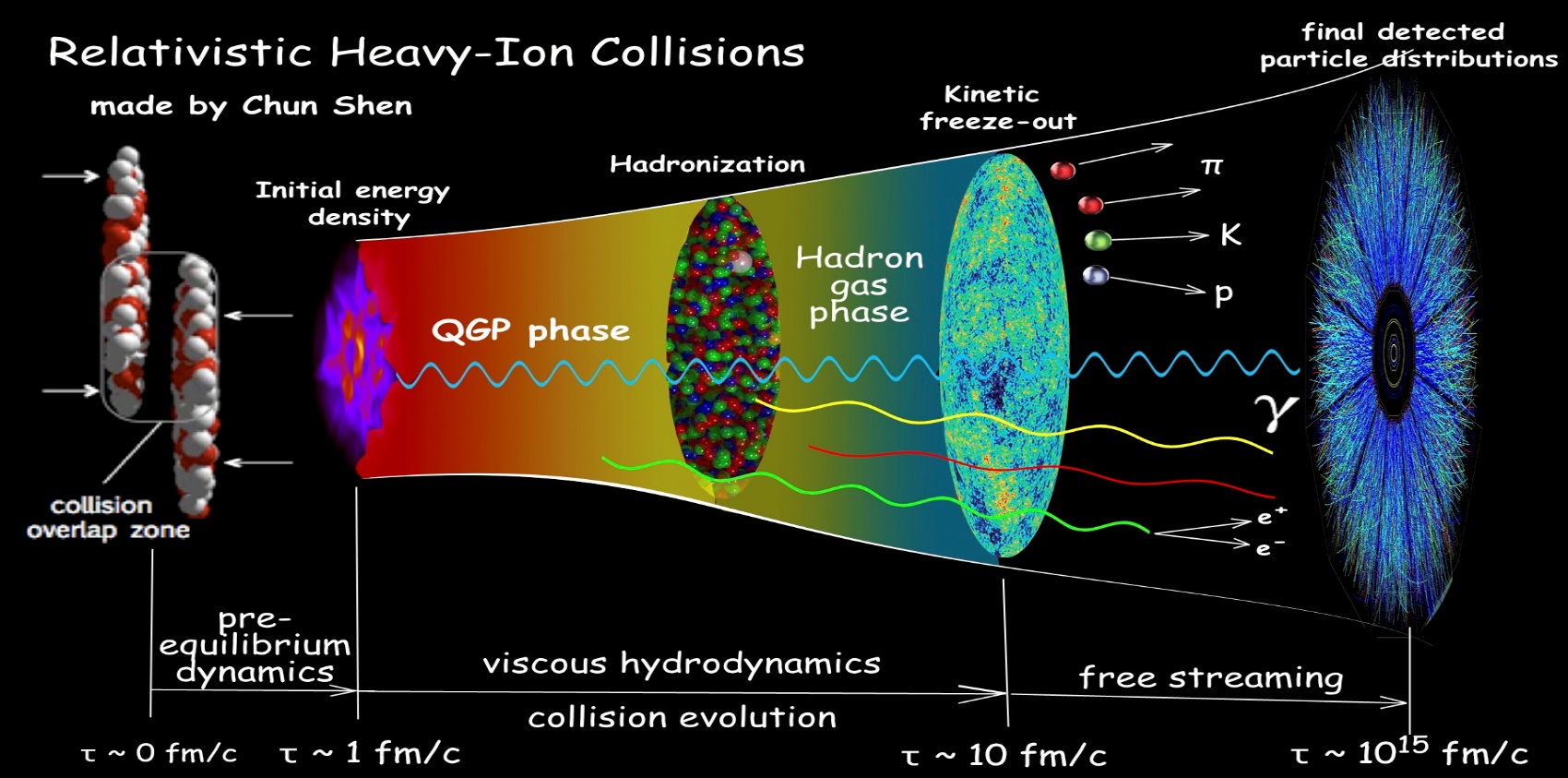 Expand, cool and freeze out
Probe of QGP: heavy flavors, photon, leptons, jets
2023/9/15
3
Big bang
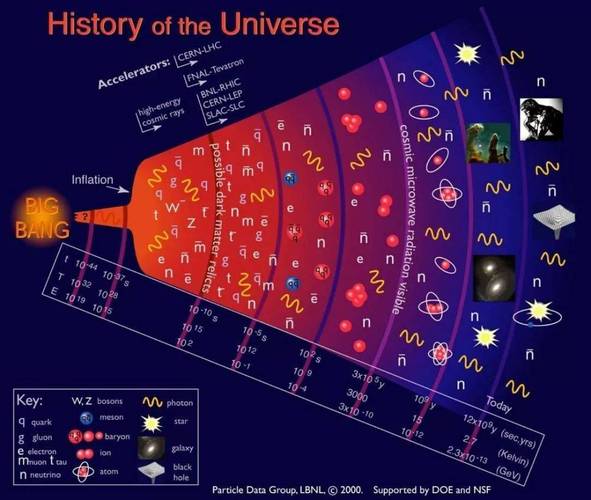 ——one of the strongest proof of Big Bang
2023/9/15
4
QCD epoch of the early universe
The probe to the QCD epoch?
Candidates: gluons, neutrinos, gravitational wave
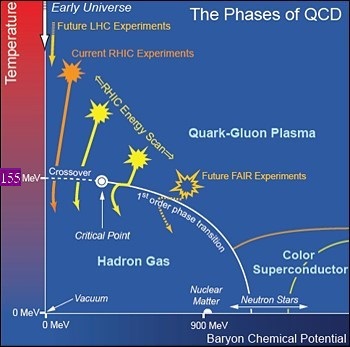 Direct generation: first-order transition
E. Witten, Phys. Rev. D 30 (1984) 272-285.
crossover
J. Shao and M. Huang (2023)
2023/9/15
5
Lepton flavor densities
Current constraints
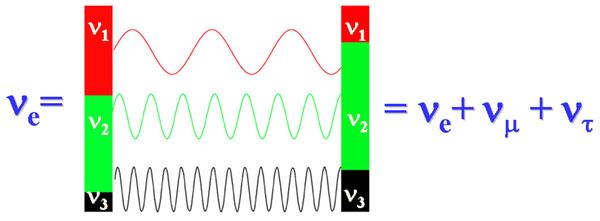 Neutrino oscillation
flexibility
2023/9/15
6
Lepton flavor densities and pion superfluidity
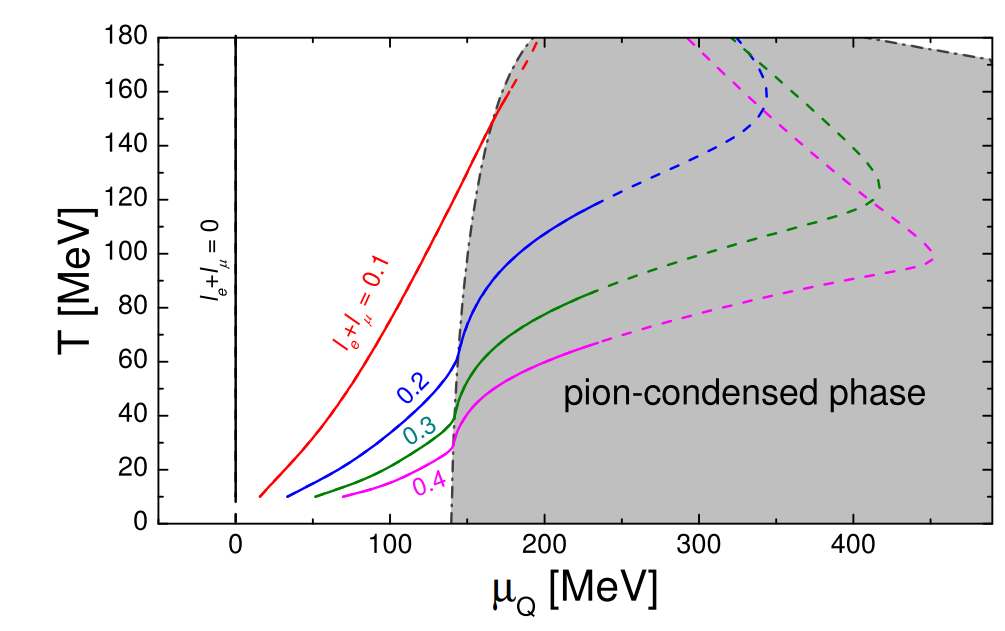 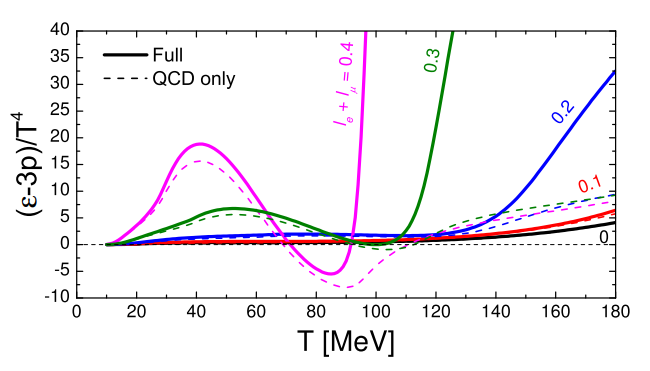 V. Vovchenko, B. B. Brandt, F. Cuteri, G. Endrodi, F. Hajkarim and J. Schaffner-Bielich, Phys. Rev. Lett. 126, 012701 (2021)
2023/9/15
7
Influence on primordial physics
Primordial  gravitational wave
Primordial  black hole
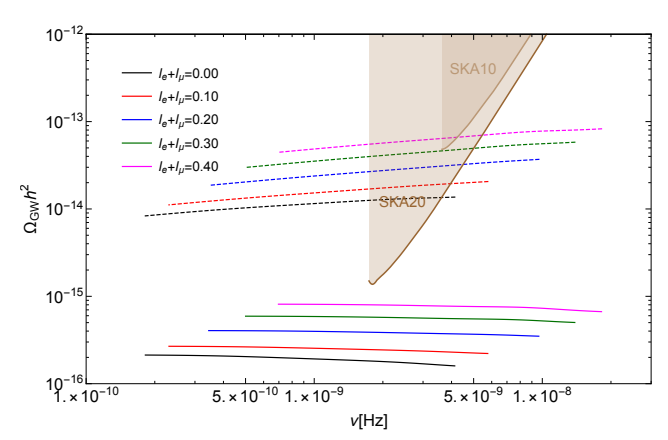 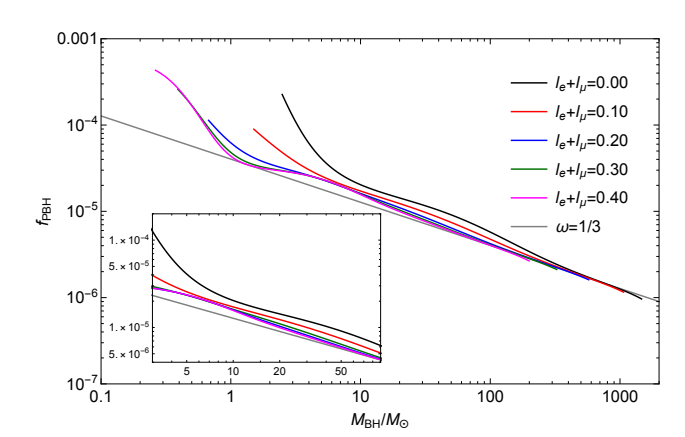 2023/9/15
8
Confirmation by PNJL model
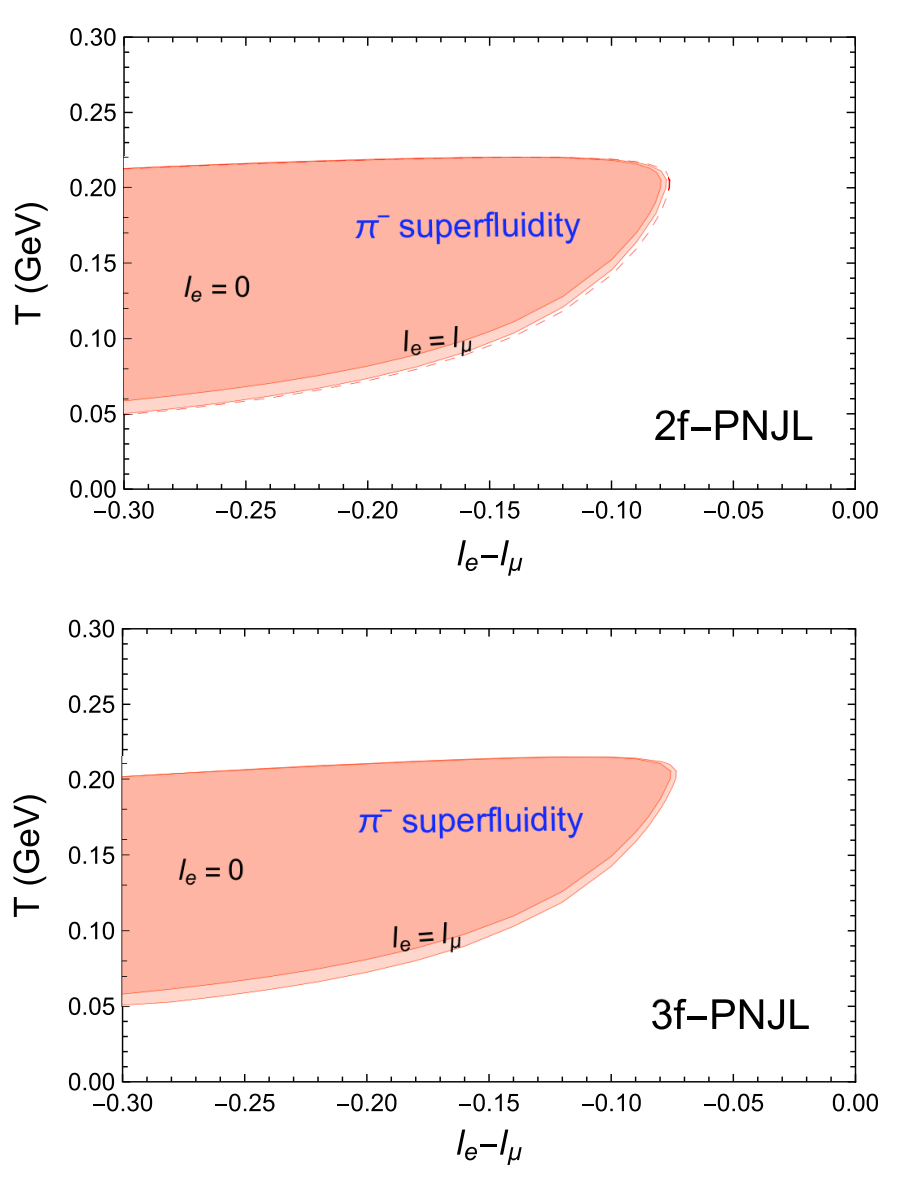 GC, L. He and P. Zhang, 104, 054007 (2021).
Advantages:
no sign problem,
more analytic,
more self-consistent
Discoveries:
2. the upper boundary is 
    almost a constant
2023/9/15
9
Superconductor in an external magnetic field
pion superfluid is also electric superconductor
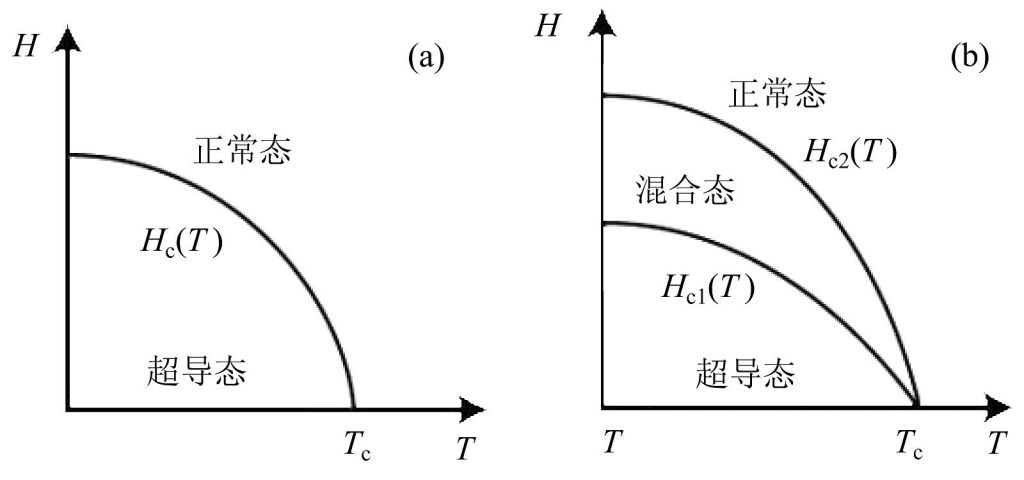 (a) Type-I: Meissner effect in the bulk, homogeneous 
                    phases, first-order transition
(b) Type-II: magnetic vortices, second-order transition
2023/9/15
10
Primordial magnetic field
Milkyway magnetic field
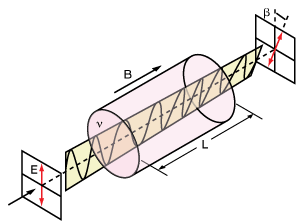 21 cm
B. Zeeman effect 
celestial 21 cm-hydrogen line
A. Faraday rotation
galactic background radio radiation、polarization of star light…
2023/9/15
11
Study within the three-flavor PNJL model
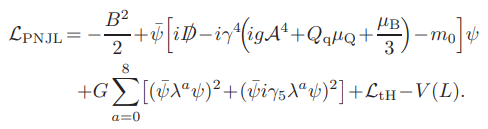 Lagrangian
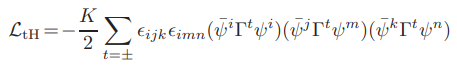 ‘t Hooft interaction
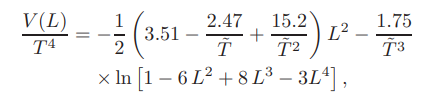 Gluon potential
Polyakov loop
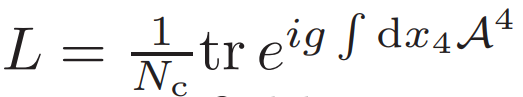 2023/9/15
12
Normal chiral phase
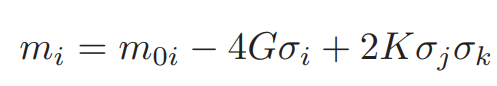 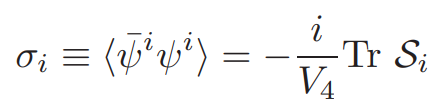 Gap equation
Quark propagator in B
Thermodynamic potential
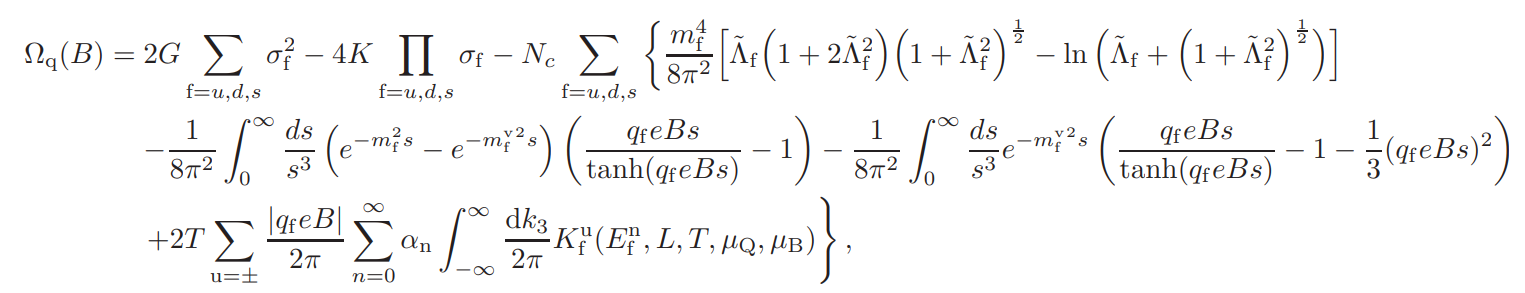 GC and J. Li, Phys. Rev. D 107, 094020 (2023) .
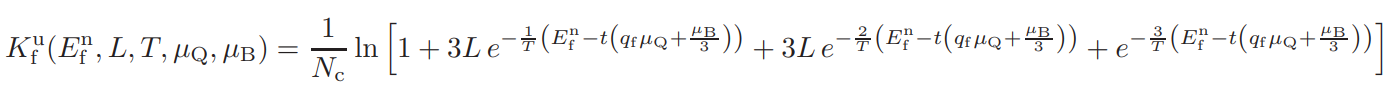 2023/9/15
13
Free energy
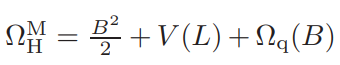 Helmholtz free energy
A. L. Fetter and J. D. Walecka, Quantum theory of many-particle systems, Chapter 13 (McGraw-Hill Book Company, New York, 1971).
Gibbs free energy
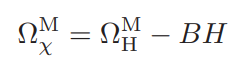 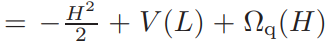 External magnetic field reduces Gibbs free energy
2023/9/15
14
Pion superfluidity
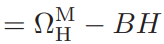 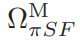 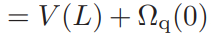 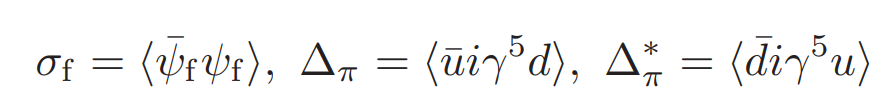 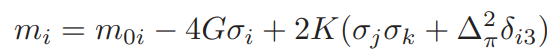 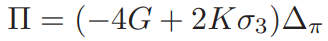 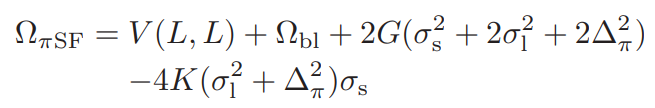 bilinear contribution
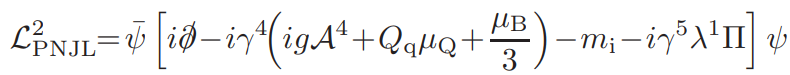 2023/9/15
15
The electroweak sector
Free gas approximation
consistent magnetic effect
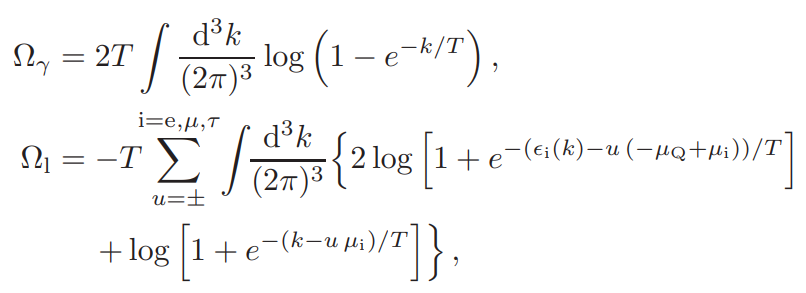 pion superfluidity
Total thermodynamic potential
2023/9/15
16
cosmic trajectory
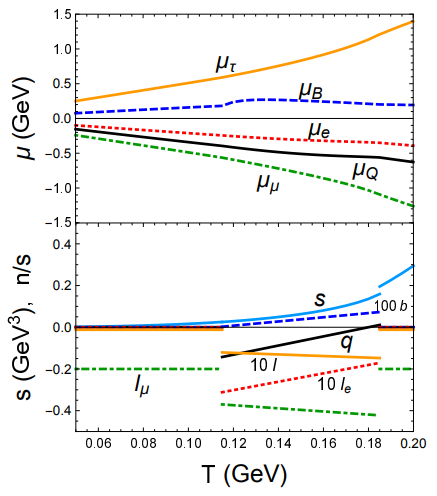 2 flexible constraints
setup
2023/9/15
17
phase diagram
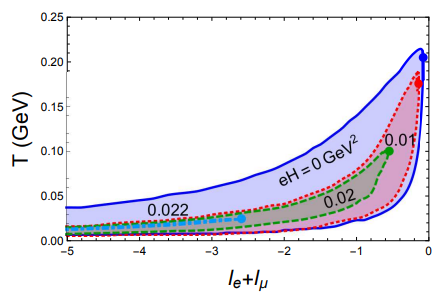 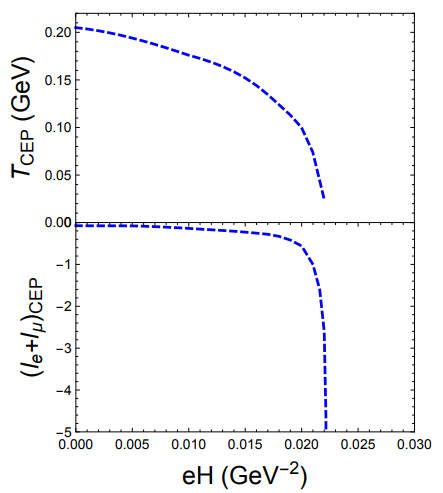 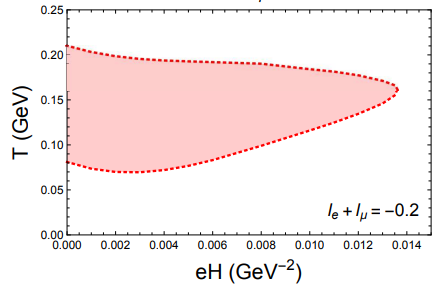 de Haas-van Alphen oscillation
2023/9/15
18
Bubble dynamics
complete for boson theory
a. S. R. Coleman, “The Fate of the False Vacuum. 1. Semiclassical Theory,”    
    Phys. Rev. D 15, 2929 (1977), Erratum: [Phys. Rev. D 16, 1248 (1977)].
b. C. G. Callan, Jr. and S. R. Coleman, “The Fate of the False Vacuum. 2. 
    First Quantum Corrections,” Phys. Rev. D 16, 1762 (1977).
unclear with fermion theory
Two-flavor Polyakov-quark-meson model for illustration
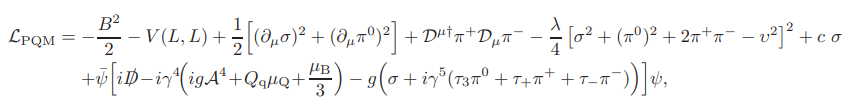 2023/9/15
19
Simplification
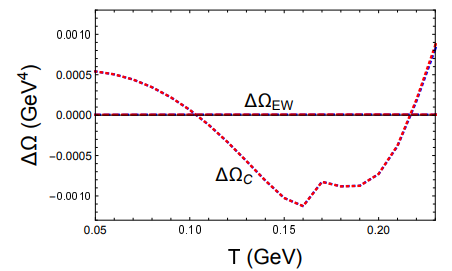 The QCD part dominates the change
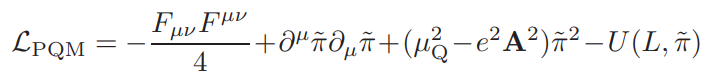 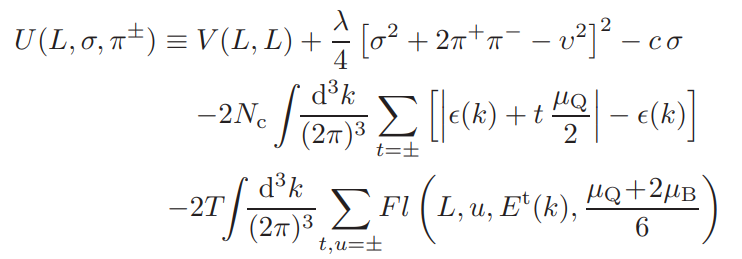 local approximation
2023/9/15
20
Equations of state
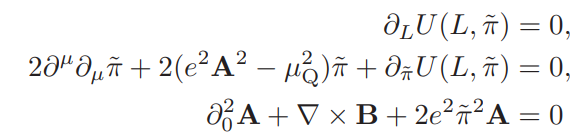 Coulomb gauge
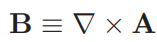 Rotational symmetry
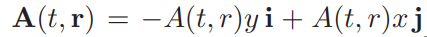 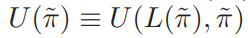 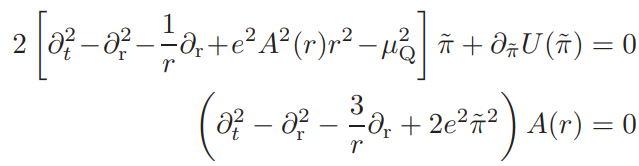 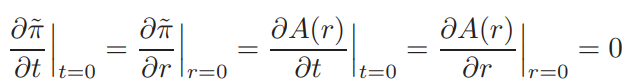 Boundary condition
2023/9/15
21
Bubble evolution
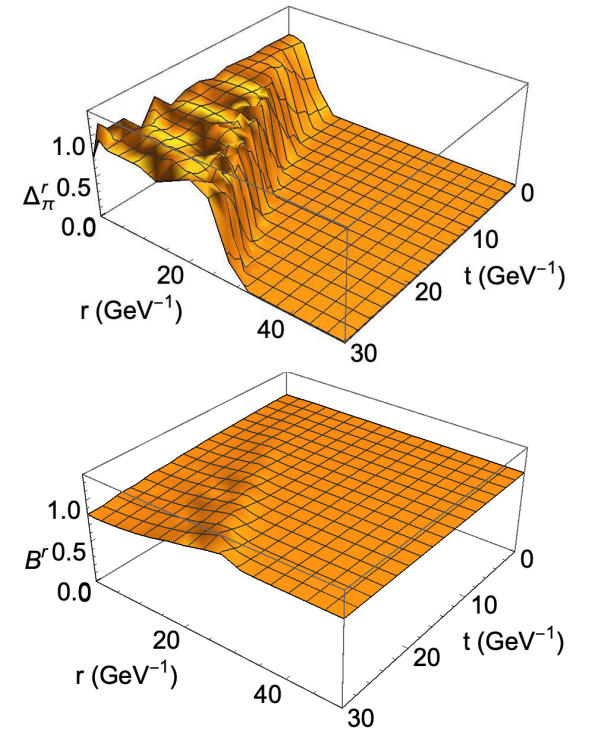 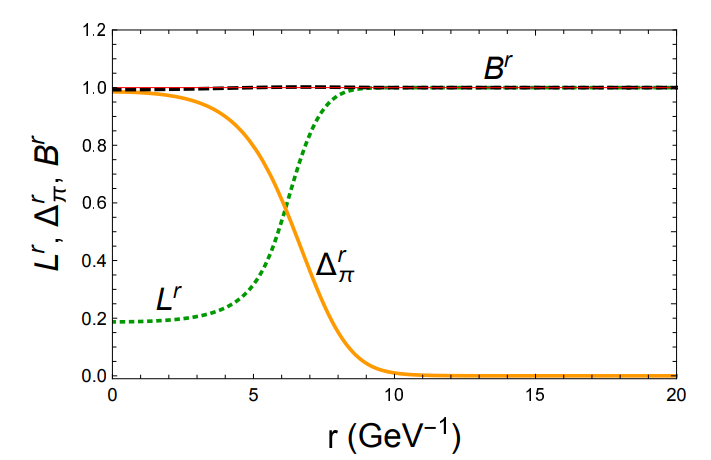 Initial bubble structure
2023/9/15
22
Estimation of gravitational wave
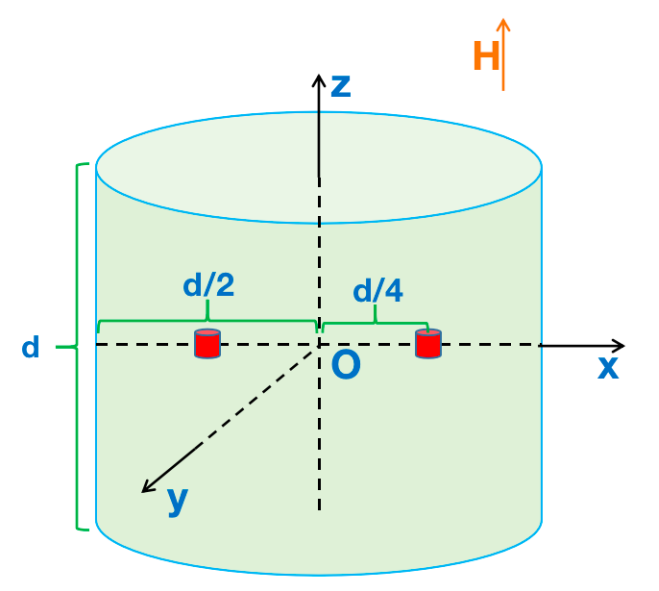 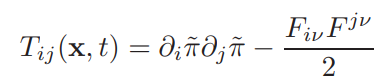 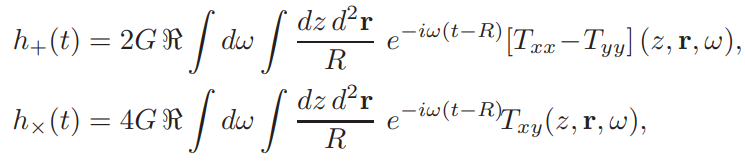 Fourier transformation
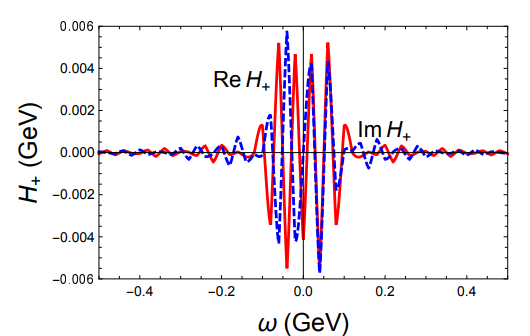 2023/9/15
23
Summary and prospective
Thanks!
2023/9/15
24
Backup
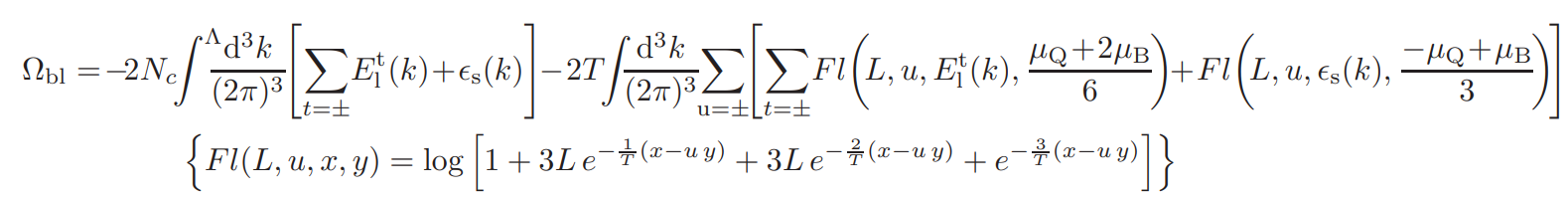 2023/9/15
25